Māori at mahi: Easy ways to use Te Reo Māori when at work
Dr Ben Walker
Te Kura Whakahaere - School of Management
Te Herenga Waka - Victoria University of Wellington
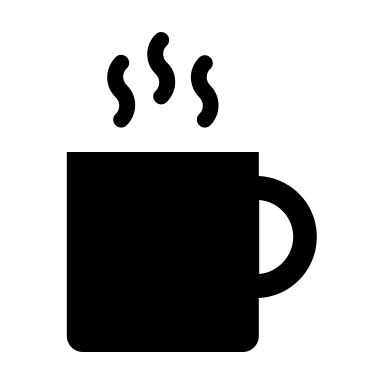 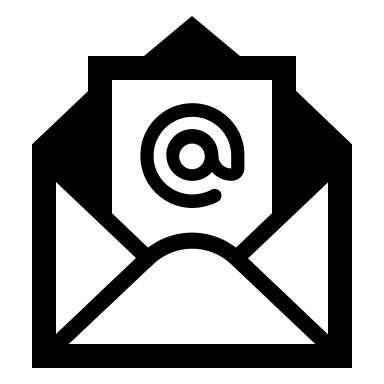 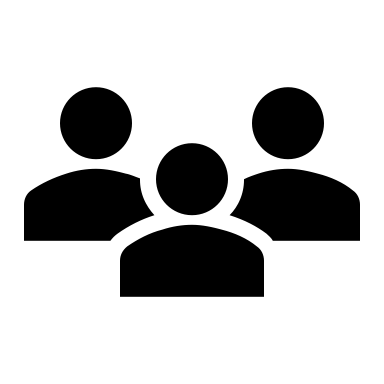 Ngā wā whakatā 
(Break times)
Ngā kupu whakatimata īmera (Email openings)
Ngā hui (Meetings)
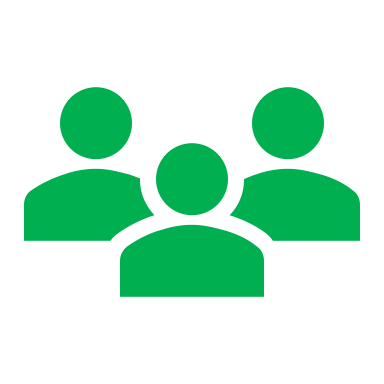 NGĀ HUI 
MEETINGS
Sorry for my lateness!
Arohamai mō taku tūreititanga!
I have a question
He pātai tāku
Do you have a question?
He pātai tāu?
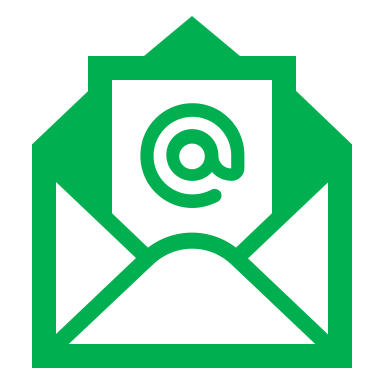 NGĀ KUPU WHAKATIMATA ĪMERA 
E-MAIL OPENINGS
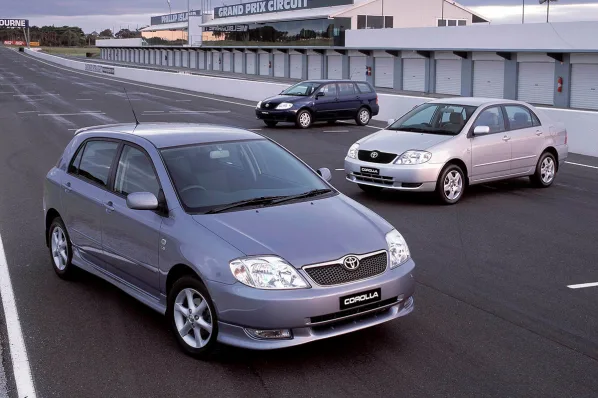 Kia ora =
Hello
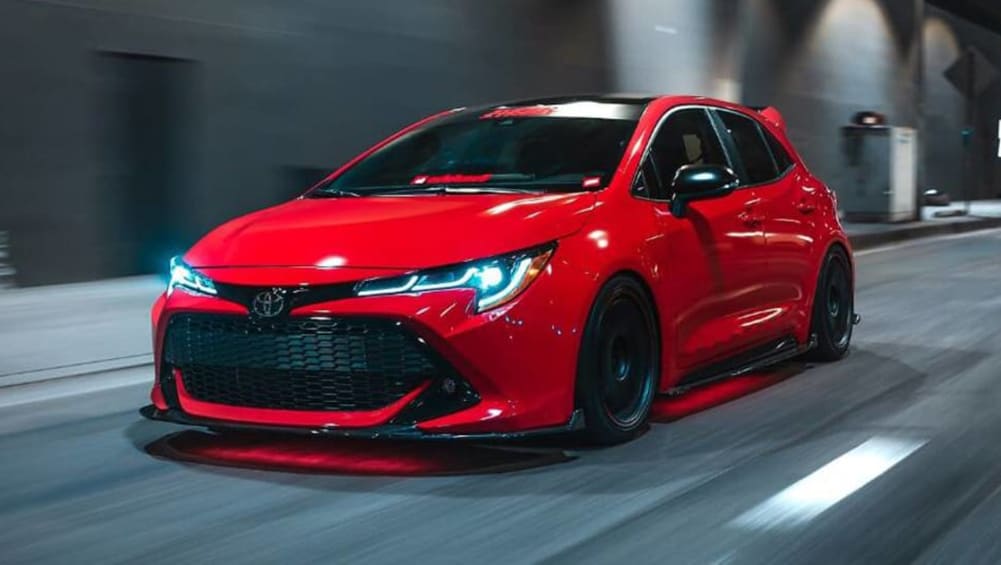 Tēnā koe =
Greetings to you
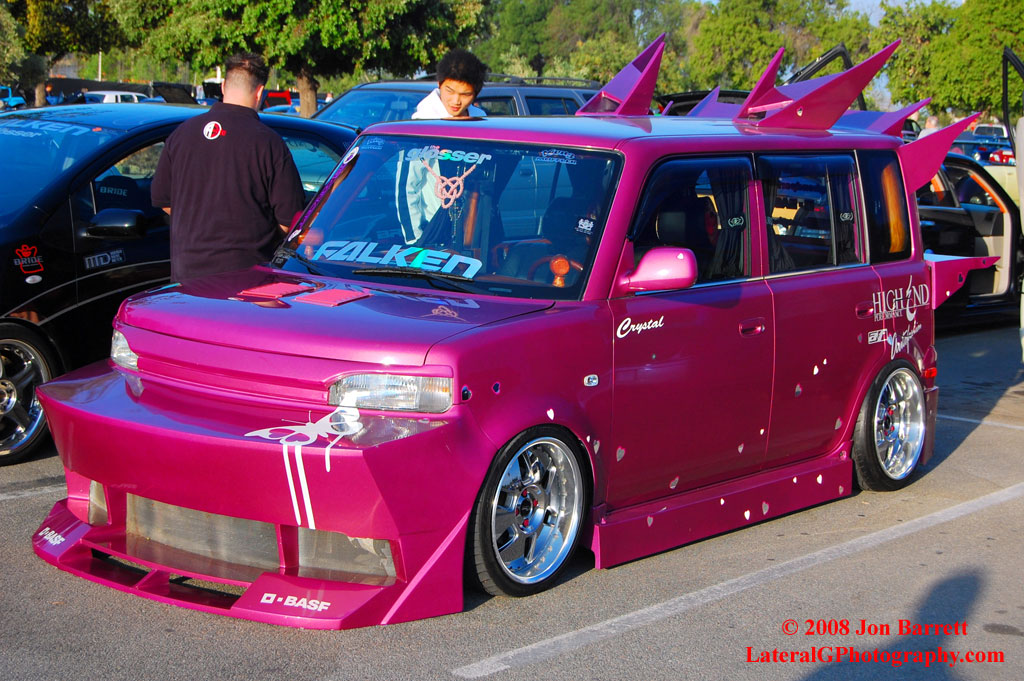 …koutou

…kōrua 

…e hoa

…e te tīma

…hoamahi mā
everyone/ya’ll

you two 

friend/mate

team

colleagues
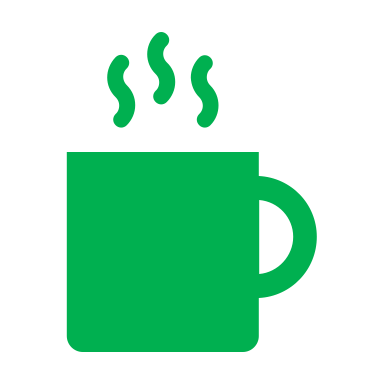 NGĀ WĀ WHAKATĀ 
BREAK TIMES
Are you teaching these days?
Kei te whakaako koe i ēnei rā?
Oh no!! 
Aue!! 
That’s awesome!
Ka rawe!
Tau kē!
Mīharo!
Ka mau te wehi!
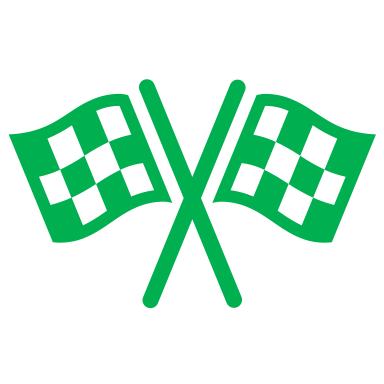 KUA MUTU! 
FINISHED